GRANDES SINDROMES EN PSIQUIATRIA
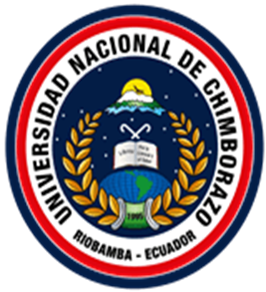 Dra. Zilma Diago Alfes
CONCEPTO DE SÍNDROME.
Conjunto de síntomas que se presentan con cierta regularidad y pueden presentarse en diferentes enfermedades.
1-SÍNDROMES CEREBRALES ORGÁNICOS CRONICOS Y AGUDOS
CRONICOS
Son cuadros de instalación insidiosa
Perdida de las funciones cognitivas e intelectuales de forma lo suficientemente grave como para interferir en el funcionamiento ocupacional o funcional del paciente.
 
Se acompaña de graves alteraciones de la afectividad, la comunicación y la coordinación motora.
Se caracteriza por una insuficiencia irreversible de las funciones psicológicas superiores. Presenta dos subsíndromes
Pérdida progresiva y global de las funciones intelectuales que se acompaña de trastornos afectivos y se expresa por alteraciones de conducta.
Se presenta en: SINDROME DEMENCIAL
TODAS LAS DEMENCIAS.

Se diferencia del anterior en que la alteración se produce antes de que se haya completado el desarrollo del sistema nervioso central.
Se presenta en:  SINDROME OLIGOFRENICO
RETRASO MENTAL.
Etiología:  Enfermedades que causan demencia
1-Enfs. Parenquimatosas del SNC:
Enf. de Alzheimer (demencia degenerativa primaria)
Enf. de Pick (demencia degenerativa primaria)
Enf. de Huntington
Enf. de Parkinson
Esclerosis múltiples
ENFERMEDADES MÁS FRECUENTES QUE PUEDEN SINDROME CEREBRAL ORGANICO AGUDO
ENFERMEDADES CARDIOVASCULARES: insuficiencia cardíaca, infarto del miocardio, posteriores a operaciones del corazón, endocarditis bacteriana.

Osteoarticulares: artritis reumatoidea.

3.  SISTÉMICAS: lupus eritematoso 
sistémico.

4.  HEMATOPOYÉTICAS: anemia perniciosa.
INTOXICACIONES POR MEDICAMENTOS: atropina, quinacrina, ACTH y cortisona, barbitúricos, cafeína, Parkisonil (Trihexifenidilo).

10. INTOXICACIONES POR SUSTANCIAS INDUSTRIALES: anilina, acetona, gasolina, benceno, manganeso, arsénico, monóxido de carbono, mercurio, plomo, compuestos organofosforados.

11. OTRAS: psicosis puerperales (posparto), en el curso de enfermedades endocrinometabólicas, etcétra.
RENALES: insuficiencia renal.

DEFICITARIAS: pelagra.

TUMORALES: neoplasias malignas.

8.  INFECCIOSAS: brucelosis, gripe, neumonías, hepatitis, paludismo, tuberculosis.
2-SINDROME PSICOTICO
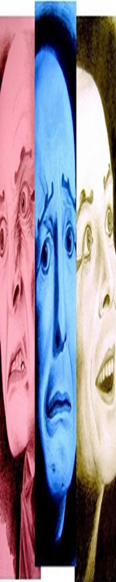 Está constituido por la estructuración y desarrollo de las ideas delirantes.
Se presenta en:
Psicosis orgánicas agudas y crónicas.
Psicósis psicógenas agudas y crónicas.
Esquizofrenia. Su denominación, del griego esquizo (roto) y freno (mente). Expresión de una importante desorganización de las funciones psíquicas.
Caracterizada por la disociación ideo-afectiva-conativa.
 En la esfera cognoscitiva: Bloqueo, disgregación o incoherencia; desde el punto de vista afectivo por la disociación ideo-afectiva y/o ambivalencia; desde el punto de vista conativo por una conducta inapropiada, inadecuada y por el retraimiento general o autismo.  

Paranoia.
Parafrenia.
Psicosis alucinatoria crónica.
Síndrome de automatismo psíquico.
Es una modalidad de síndrome delirante y está constituido por delirio de influencia, pseudoalucinaciones y despersonalización.
Se presenta en:
Esquizofrenia.
Psicosis orgánicas.
Psicosis alucinatorias crónicas.
Psicosis aguda psicógena.
3-SINDROMES AFECTIVOS
Manifestaciones afectivas y toma de las necesidades sin afectación notable de  las sensopercepciones
Síndrome depresivo.
Se caracteriza por la tristeza y puede tener dos niveles: neurótico y psicótico.
Síndrome maníaco: Alegría exagerada, aceleración del pensamiento e hiperactividad motora.Episodios maníacos, trastornos esquizoafectivos, trastornos psicóticos agudos y transitorios y  algunos trastornos del humor (afectivos) orgánicos
Síndrome depresivo de nivel neurótico.
Se acompaña de ansiedad, astenia, anorexia, hipobulia, pensamiento pesimista e hipercrítico, e insomnio vespertino.
Se presenta en:
Depresión neurótica (distimia).
Descompensaciones depresivas de orgánicos.
Descompensaciones depresivas de trastornos de personalidad y neurosis.
Síndrome depresivo de nivel psicótico.
La tristeza es más profunda y suele acompañarse de inhibición psicomotriz, ideas sobrevaloradas y deliroides, ilusiones, insomnio matutino y grave riesgo suicida.
Se presenta en: (depresión mayor)
Fase depresiva del trastorno bipolar.
Psicosis involutiva (en este caso no hay inhibición).
Reacción depresiva psicótica.
SINDROME ANSIOSO
La ANSIEDAD es una reacción normal de las personas ante situaciones de estrés e incertidumbre.
 Ahora bien, un trastorno de ansiedad se diagnostica cuando varios síntomas ansiosos provocan angustia o algún grado de deterioro funcional en la vida del individuo que lo sufre.
 A una persona con un trastorno de ansiedad le puede resultar difícil funcionar en distintas áreas de su vida: relaciones sociales y familiares, el trabajo, la escuela, etc. 
Existen distintos tipos de trastornos de ansiedad:
GRACIAS
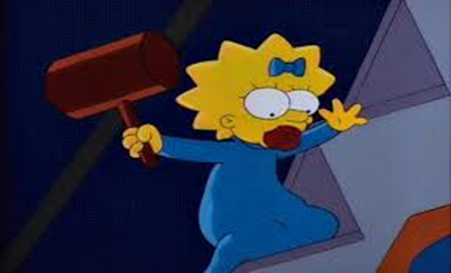